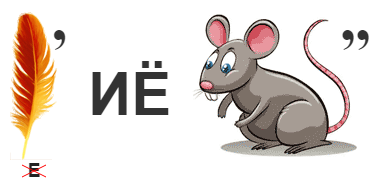 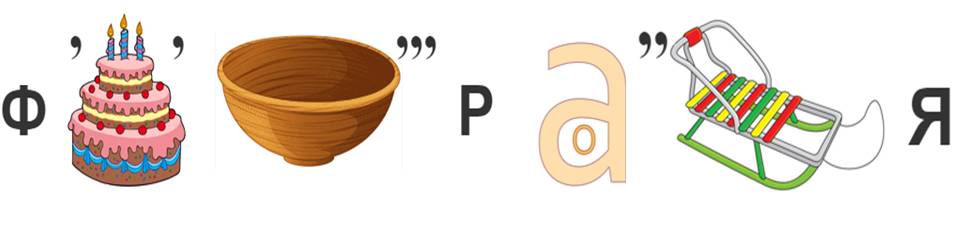 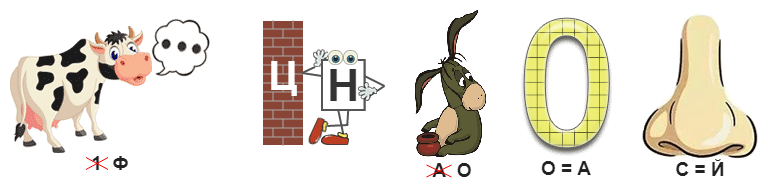 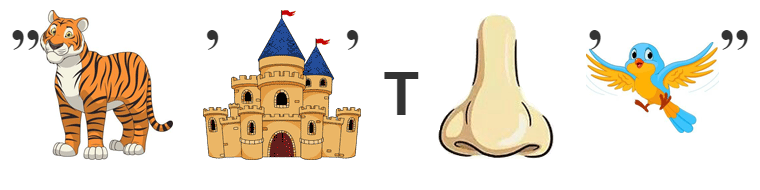 Приемы формирования функциональной грамотности
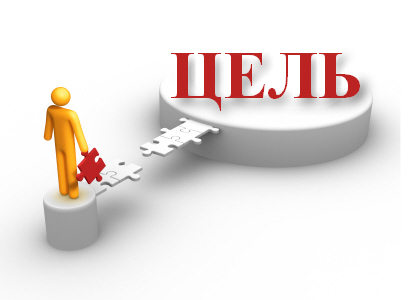 Конструктор задач (Б. Блум, Л. С. Илюшин)
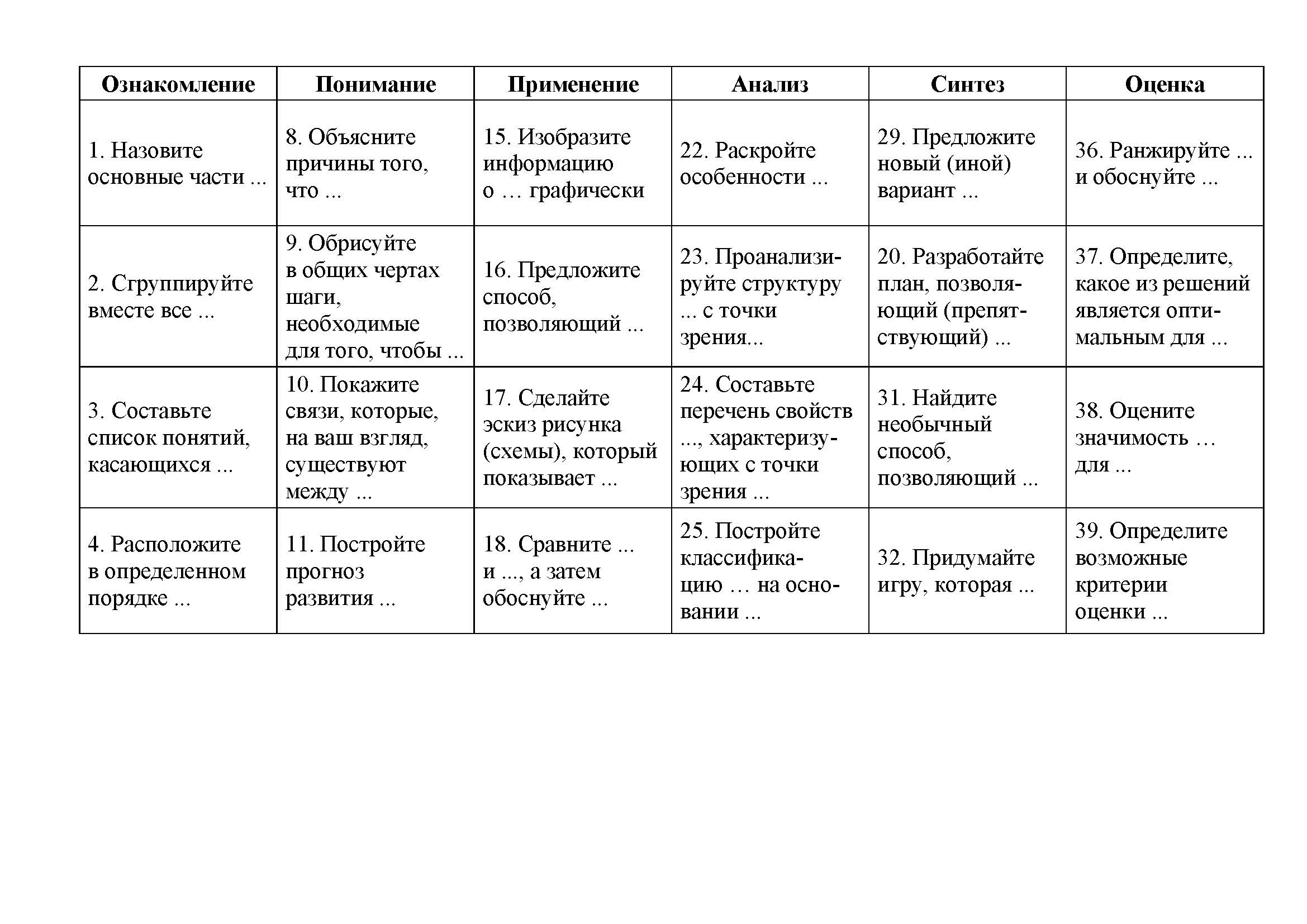 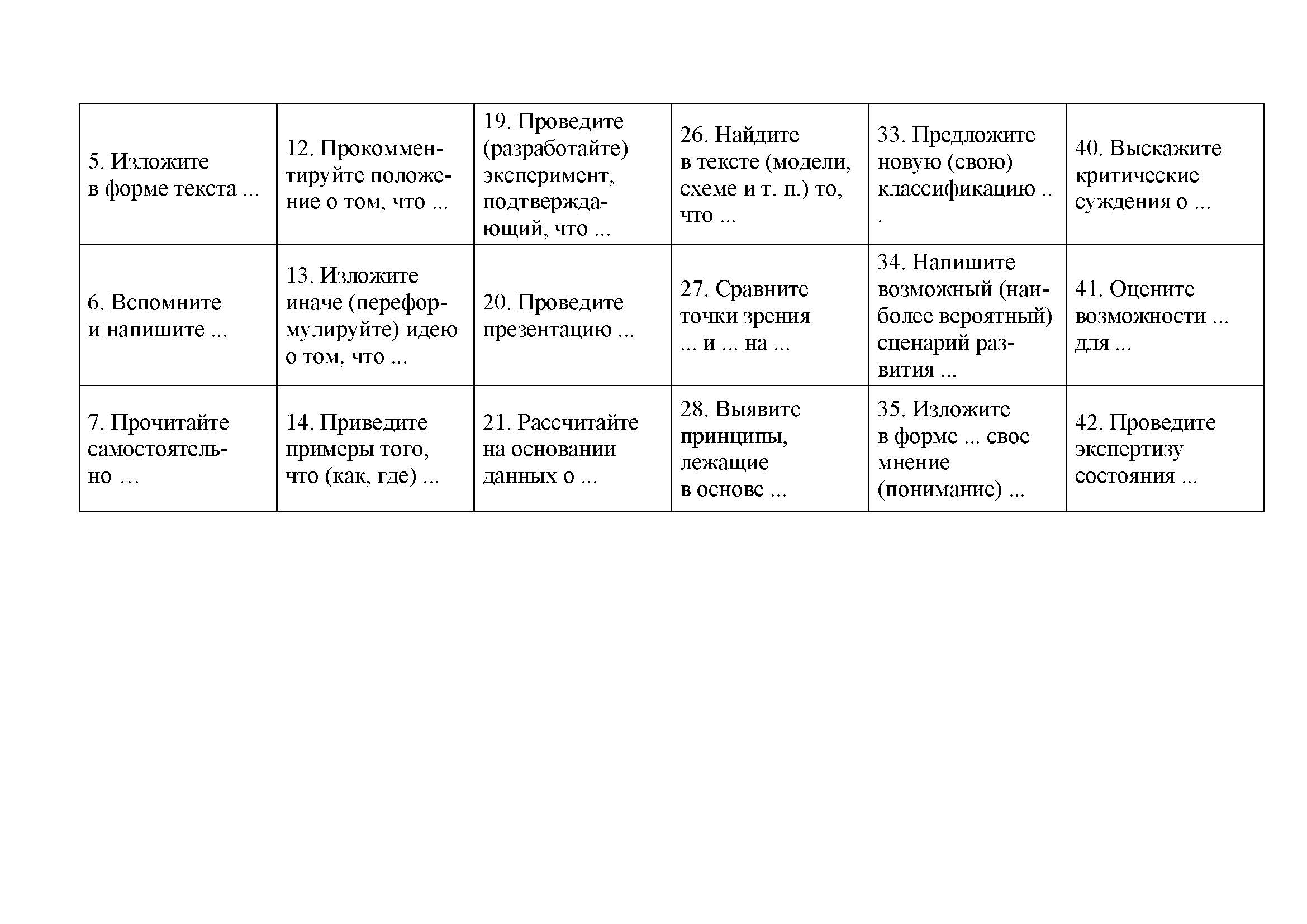 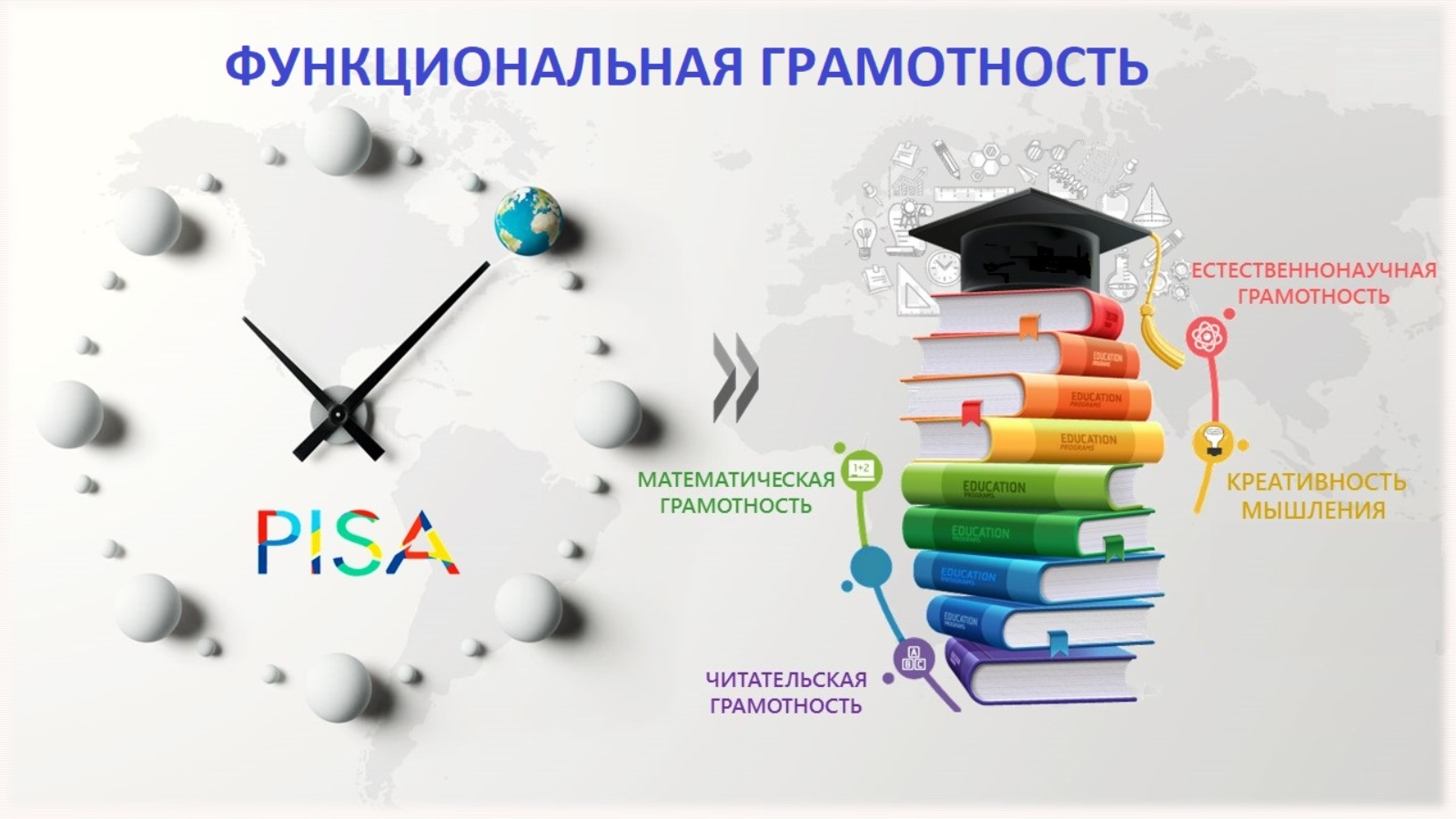 глобальные 
компетенции
финансовая 
грамотность
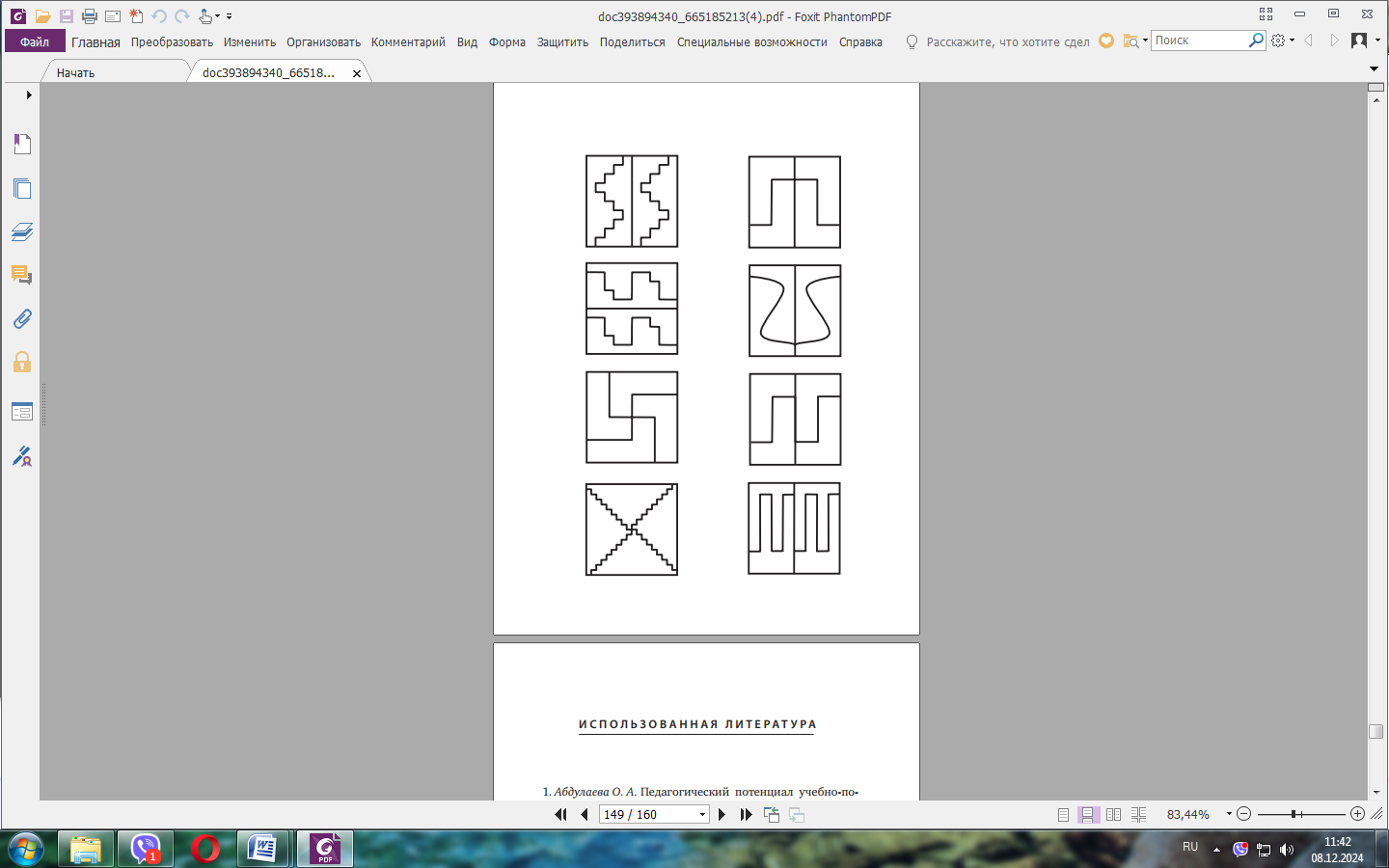 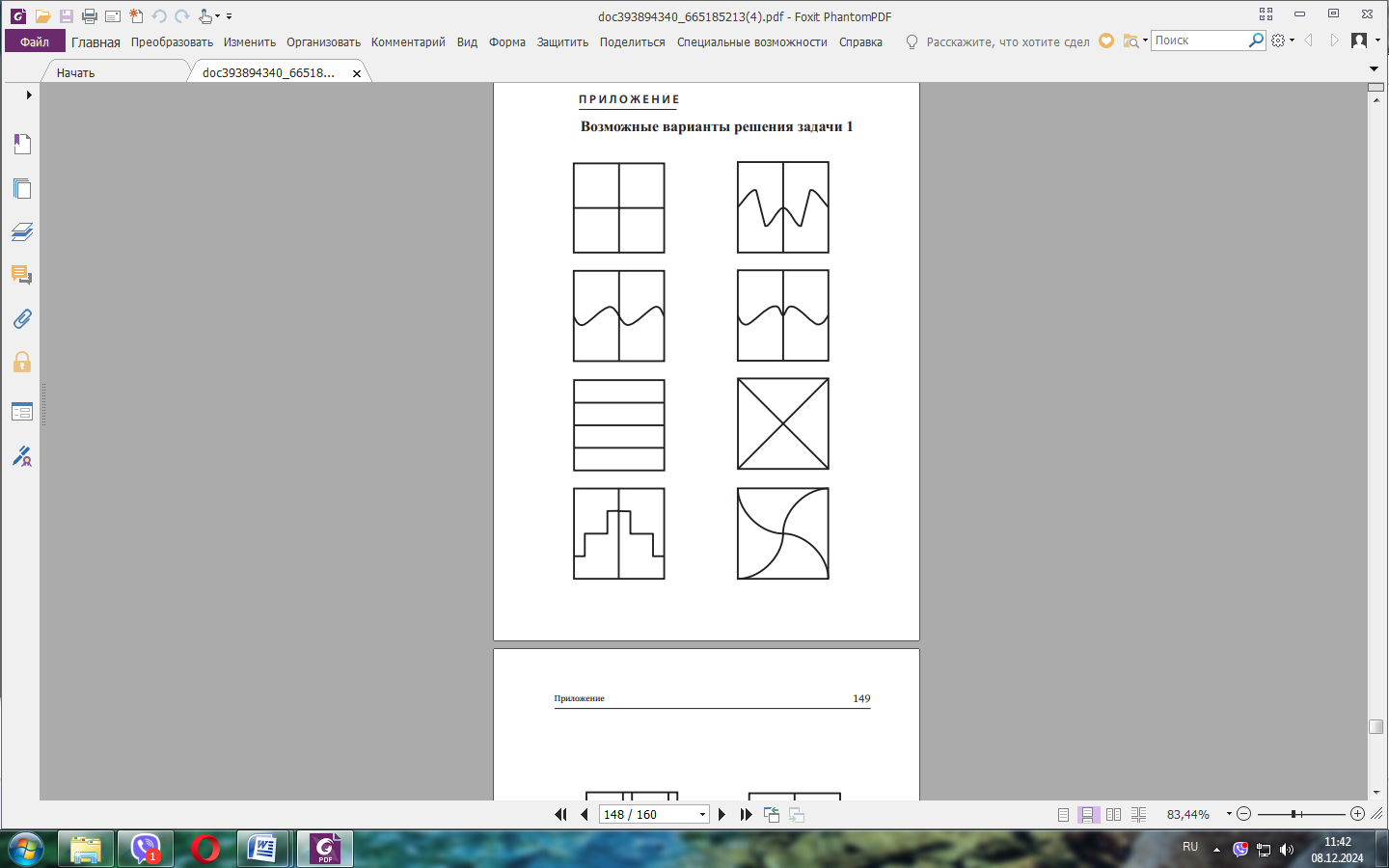 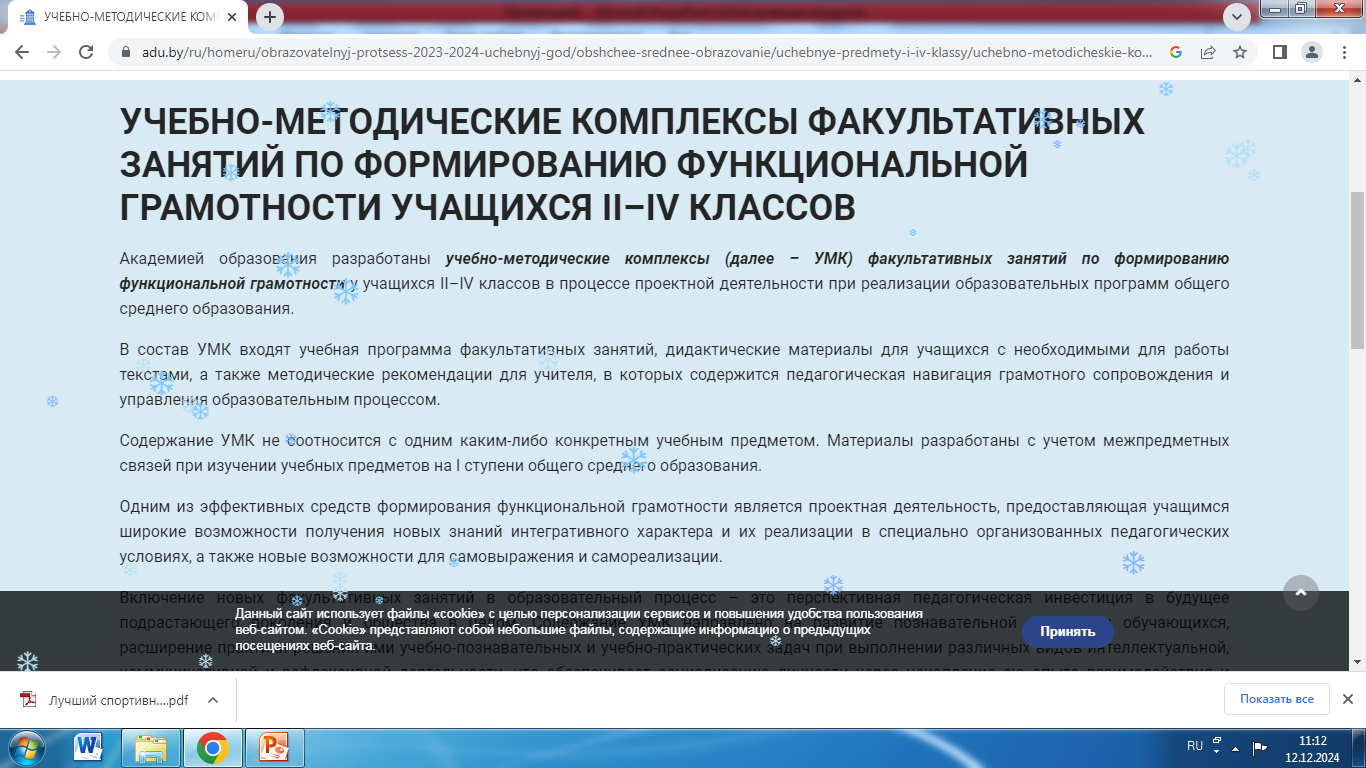 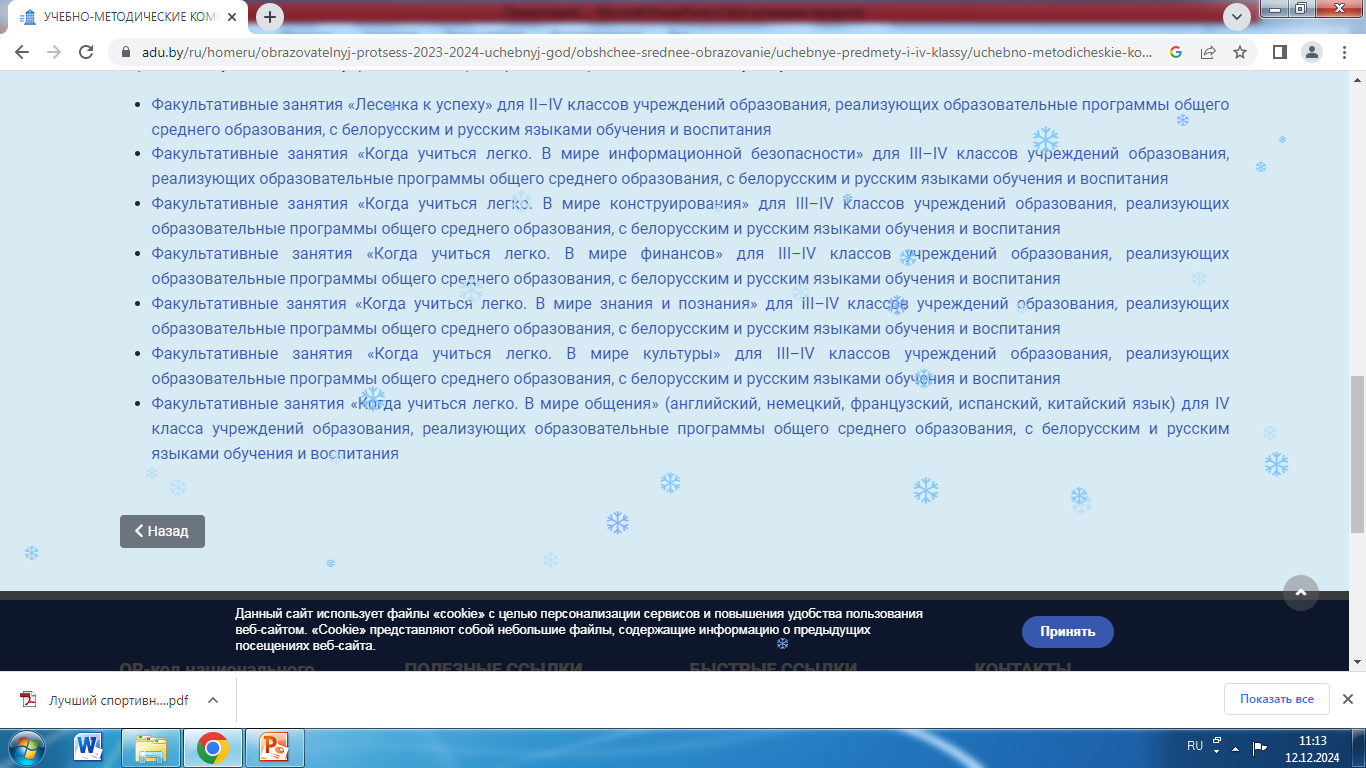 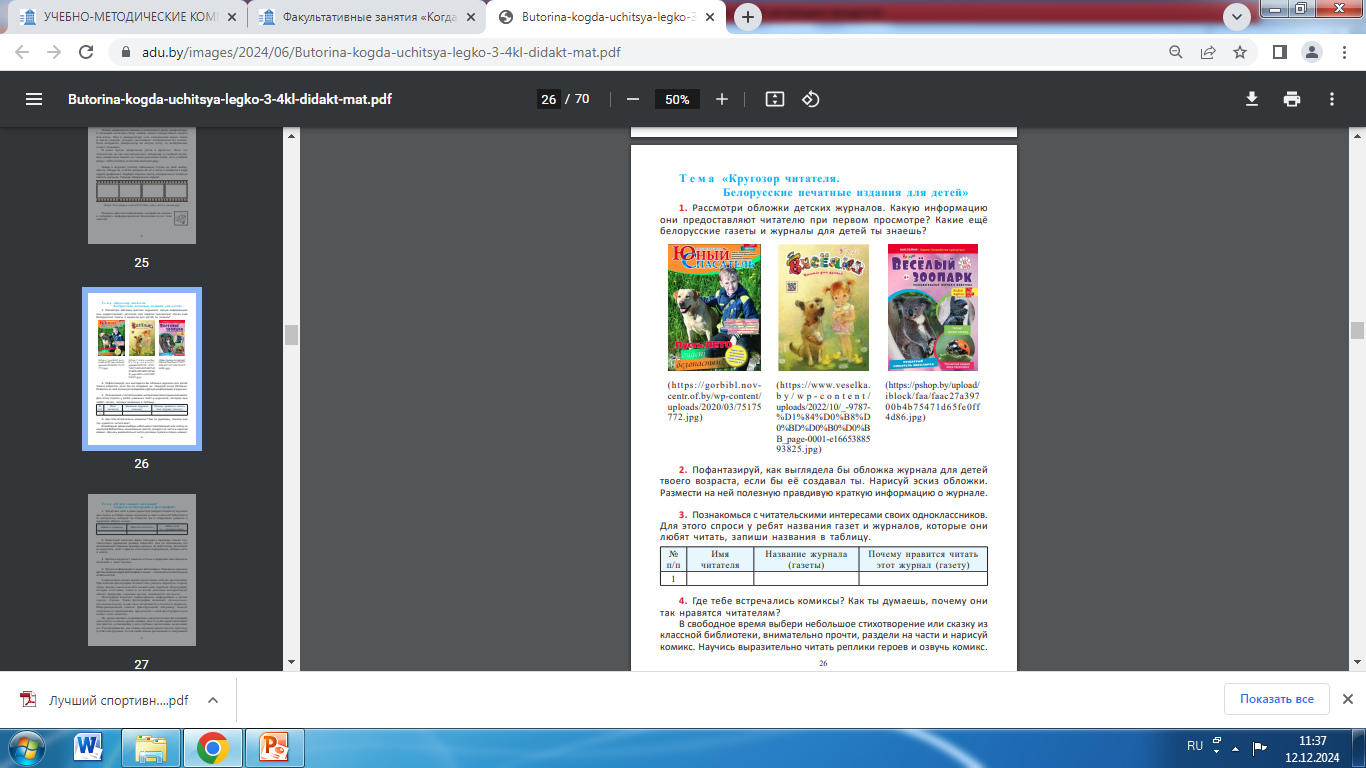 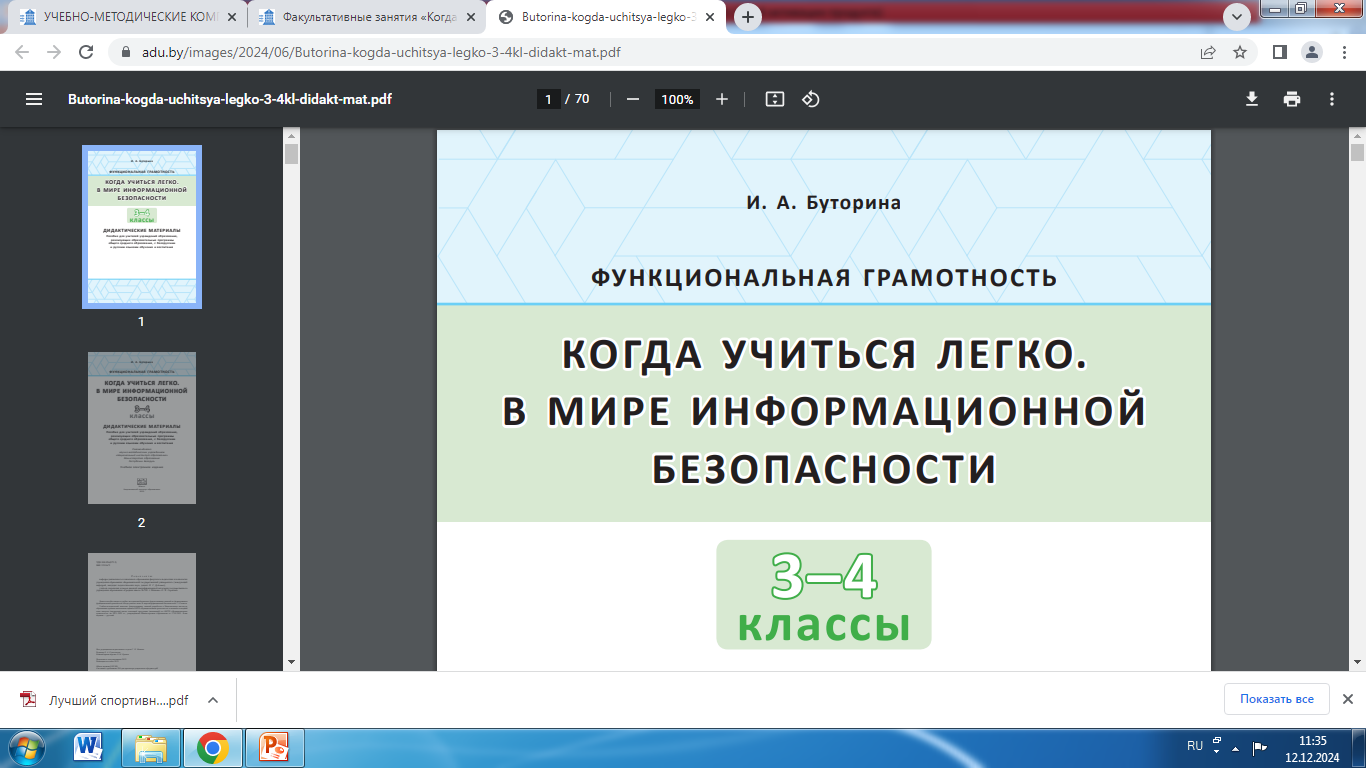 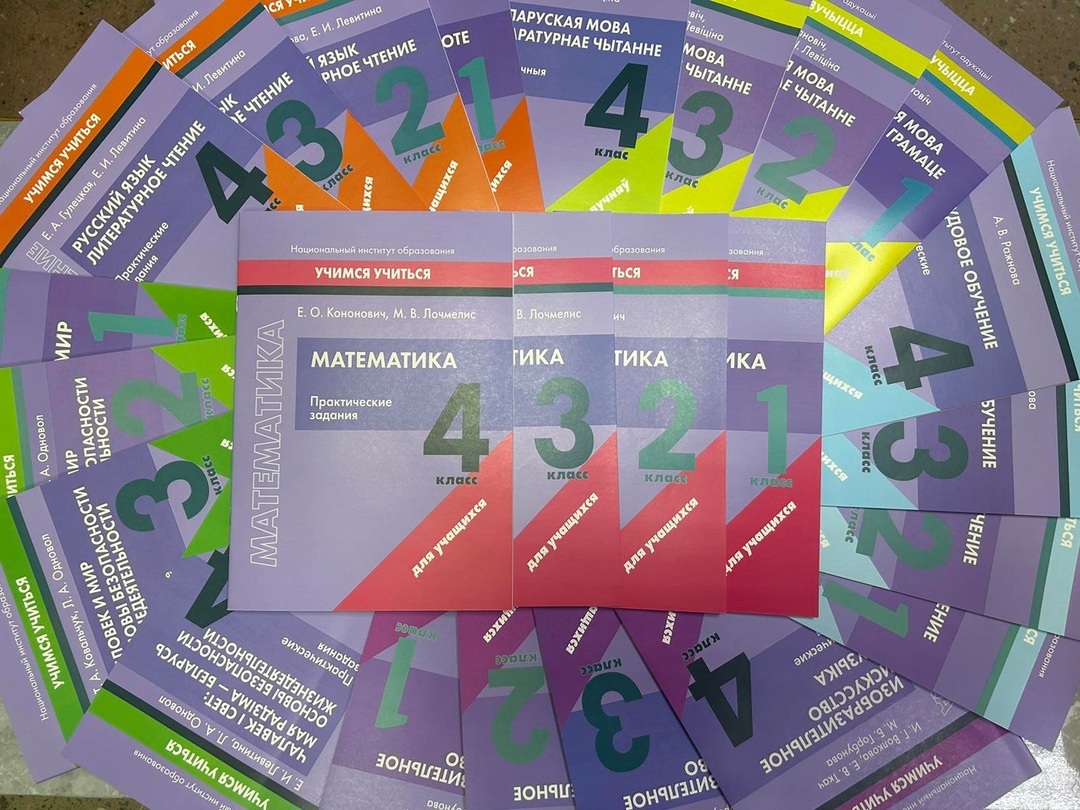 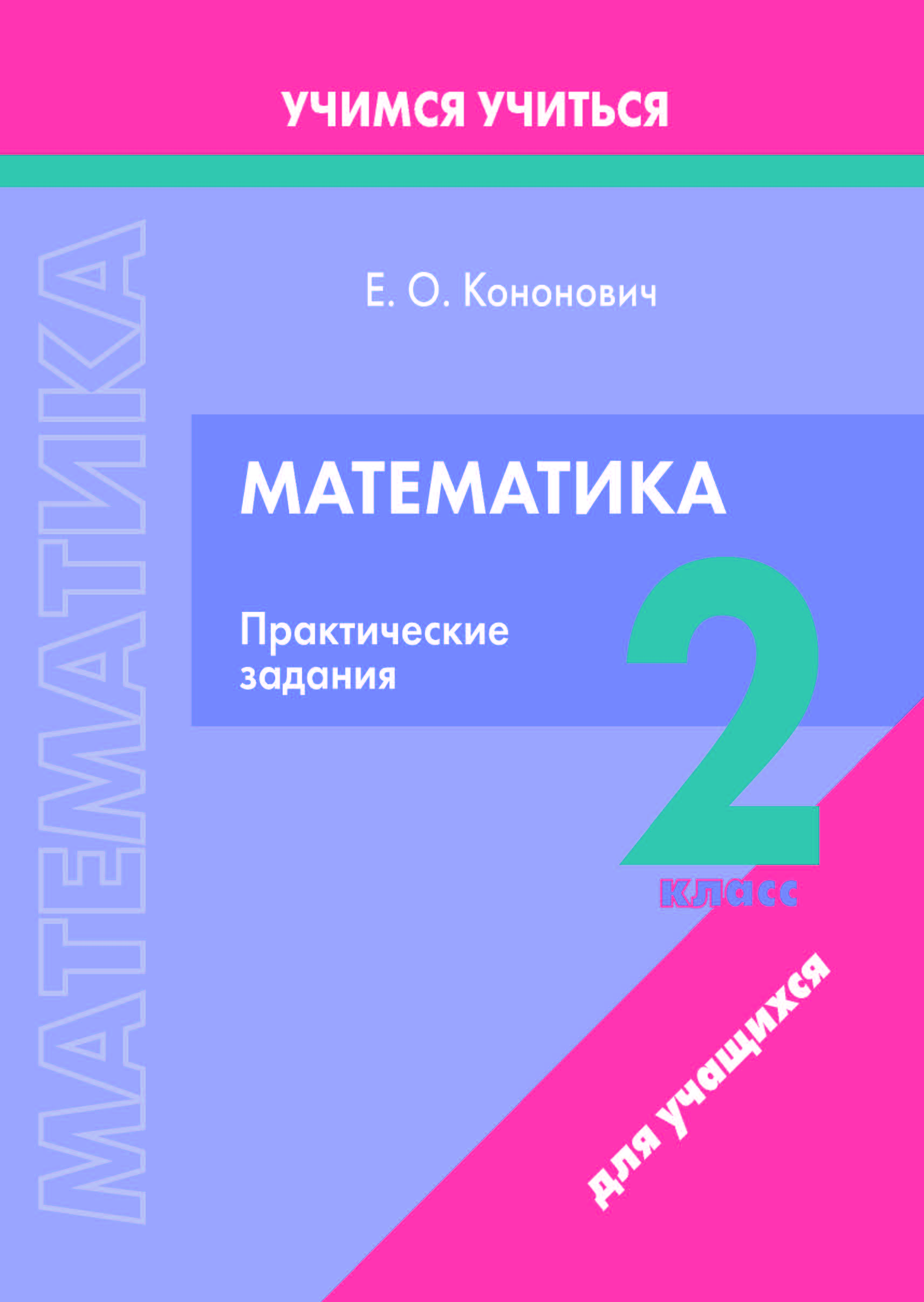 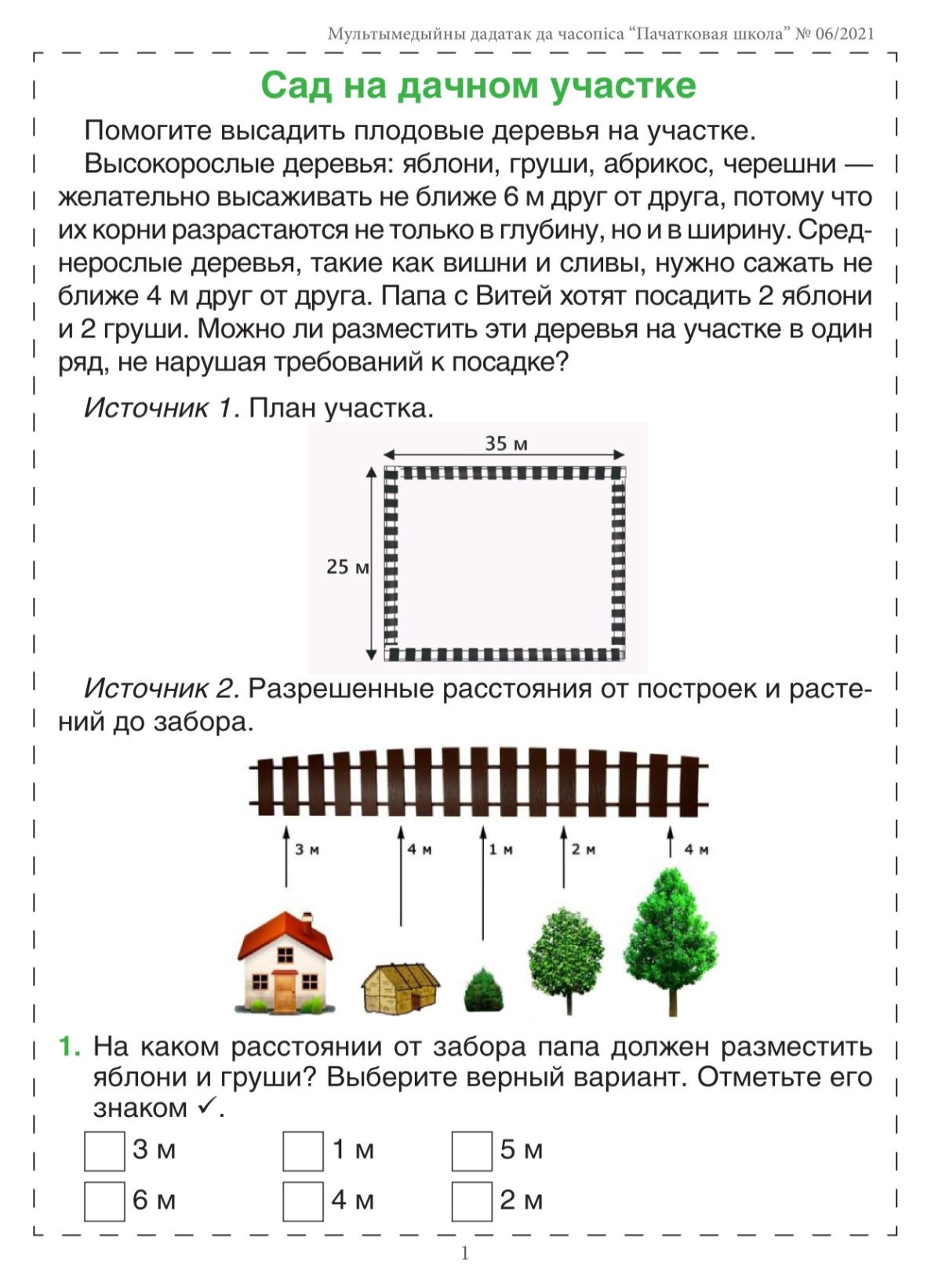 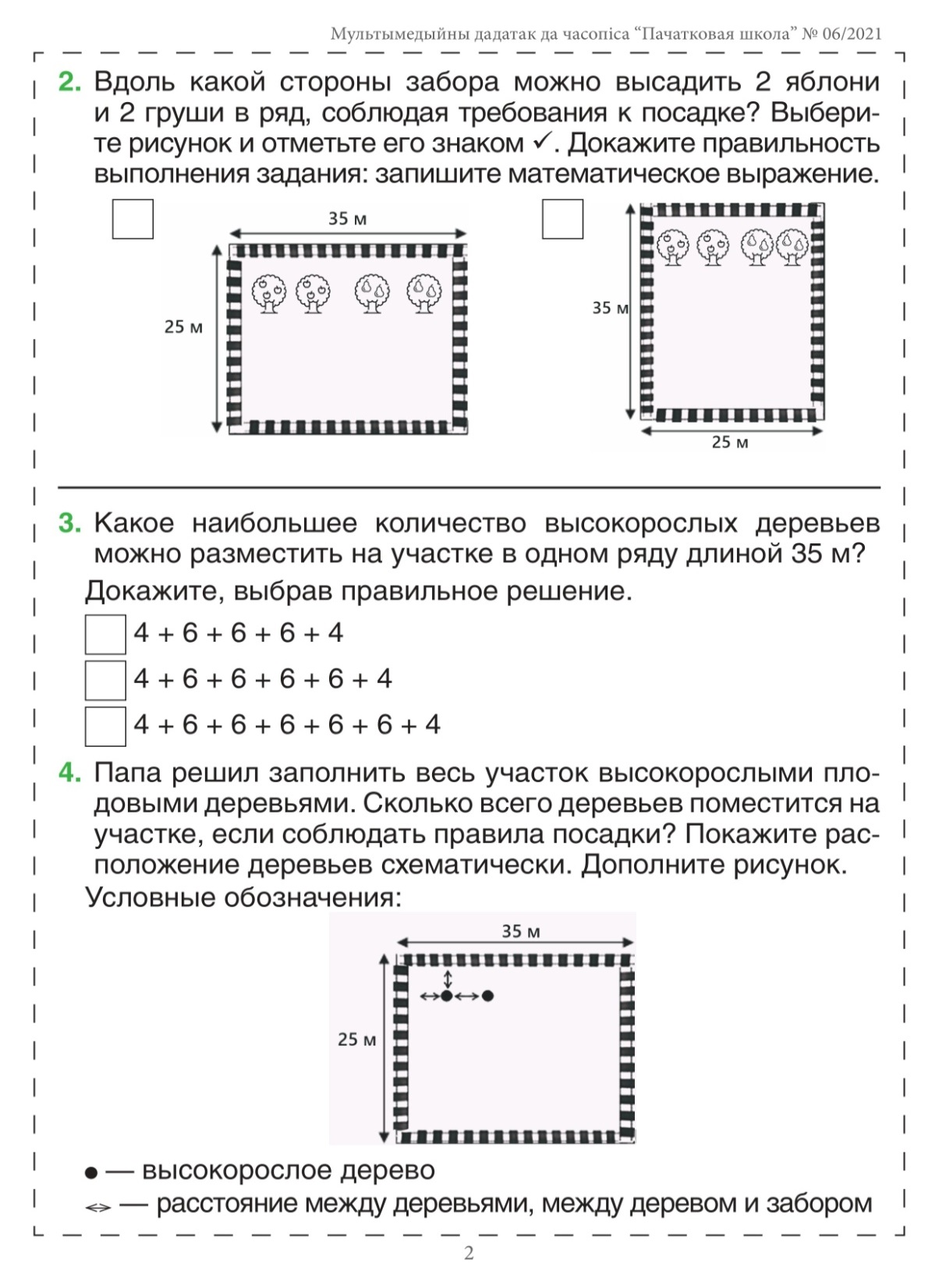 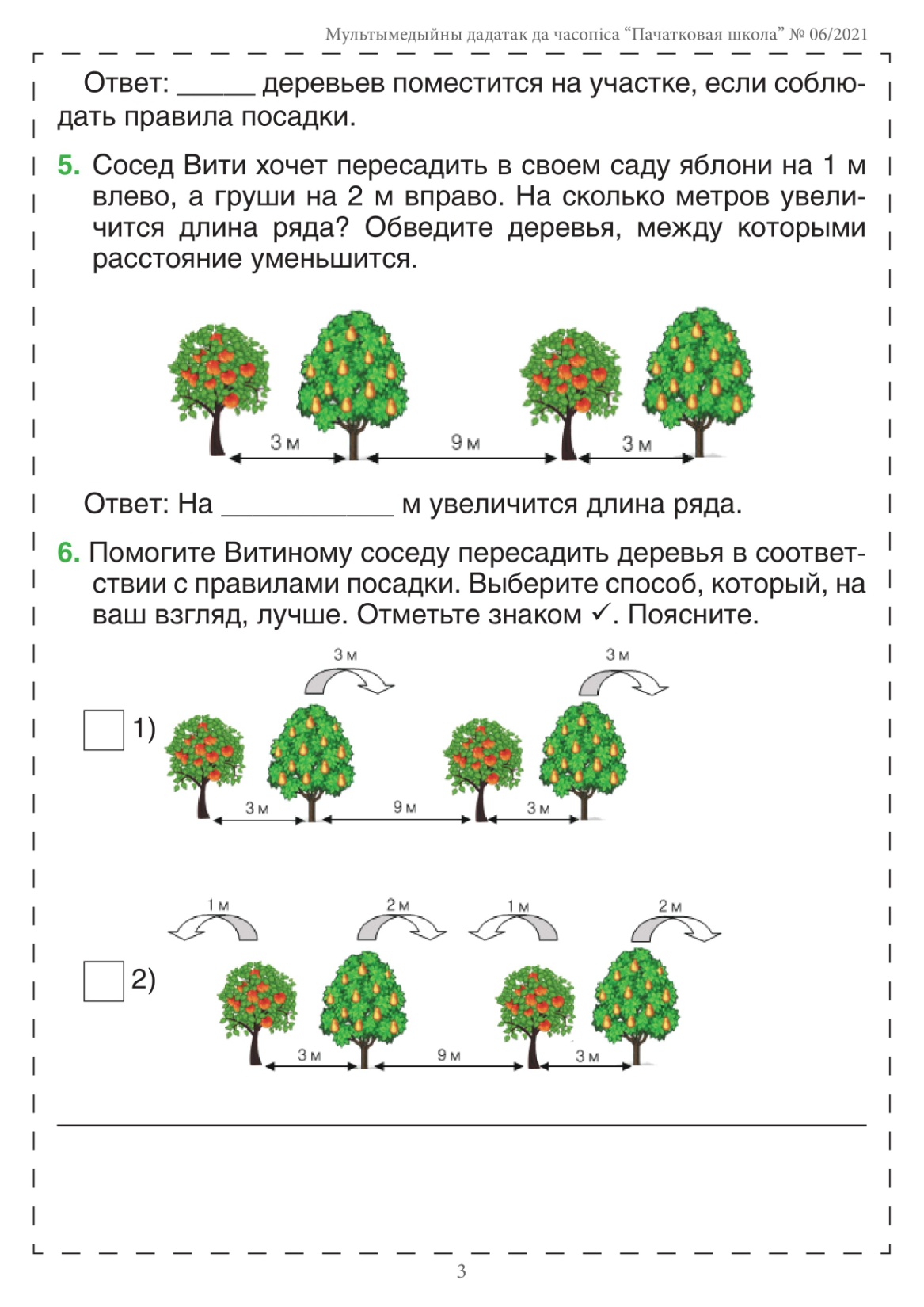